Plesso «Siciliano»
ASCOLTO E SCOPRO!
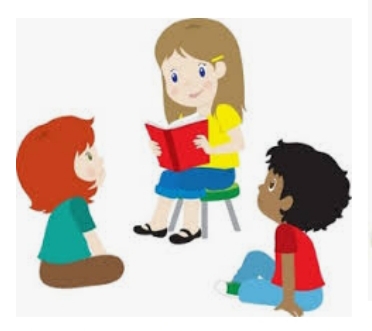 A cura di Marina Romano
Sez. E
Ins. Esposito Teresa
Ins. Romano Marina
Ascolta una nuova simpatica storia, viaggiando con la fantasia, e scopri cosa accade!                   C' era una volta........: " SPIRITOSO E IL CORPO INVISIBILE".
Ascolta
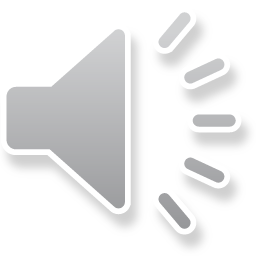 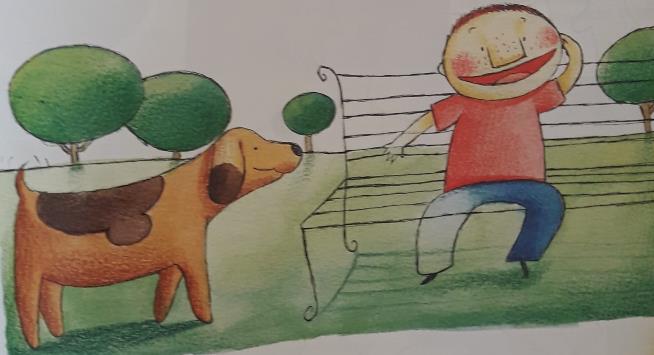 AIUTA SPIRITOSO! Ecco come: stampa l'immagine e colora il bambino. E' cosi' che magicamente gli fornirai un corpo che non e' piu' invisibile!
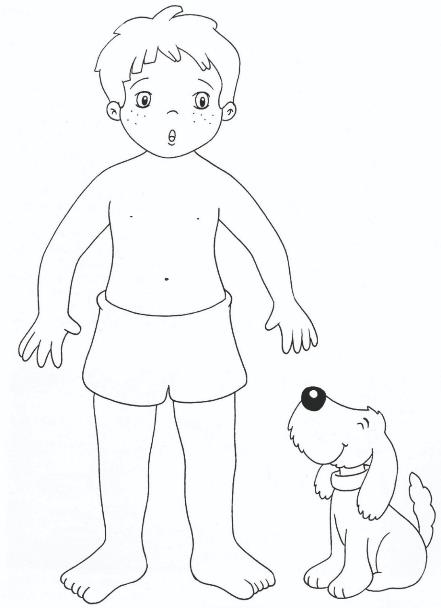 OGNI BAMBINO HA UN CORPO ECCEZIONALE E OGNI SUA PARTE E' FENOMENALE! ASCOLTA E MEMORIZZA LA FILASTROCCA: " QUEL CHE POSSIEDE UN BIMBO".
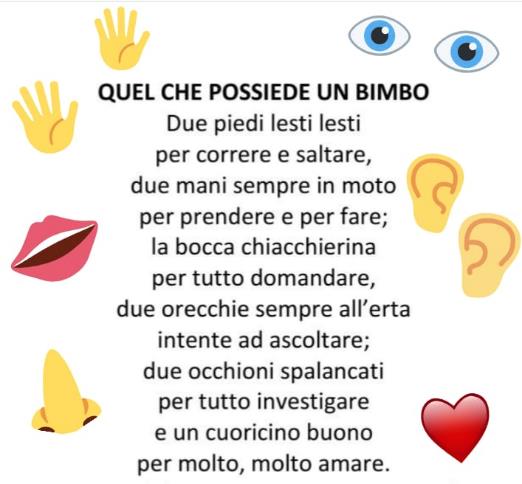 Ascolta
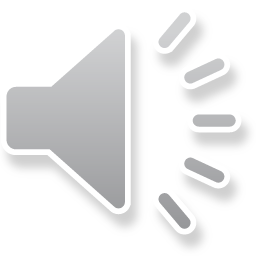 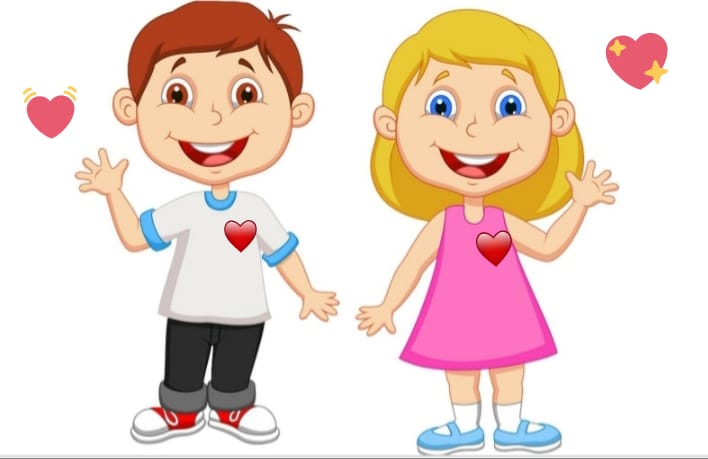 Buon ascolto e.....buon lavoro!